Préparer & déposer des données qualitatives sur un repository: un retour sur expérience
Team Mitic
Anouck Pfund
Christelle kaech
Caroline chautems
Patricia Perrenoud

Journées Open Science
HES-SO mai  2022
Grassroot level !
Photo de Matthias Cooper provenant de Pexels
Plan
Recherche MITIC
DMP & FNS
Sur le terrain
Préparer les données
Vérifier les consentements
Dépôt des données
Bilan
Titre de la présentation
«Usages, expériences et besoins de femmes immigrantes en regard des TIC autour de la période de la naissance» FNS 10DL1A_183123 / 1
1. Pratiques d’auto-information
2. Maintien des contacts avec les proches et/ou nouveaux contacts (Nedelçu & Wyss 2018)
3. Contact entre femmes immigrantes & professionnels en santé/social
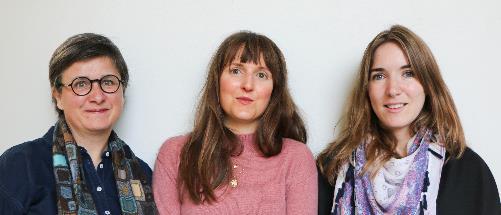 Patricia Perrenoud Caroline Chautems Christelle Kaech
4
[Speaker Notes: Dans cette partie du cours, j’explique pourquoi la place des TIC devient très importante dans la recherche en santé et en sciences sociales aujourd’hui, puis présente l’étude Mi-TIC subventionnée par le FNS, que nous réalisons avec Christelle Kaech, Caroline Chautems et moi-même et durant laquelle Méodie Galvez et Eva Ferec font leur travail de Bachelor.]
Méthodes: enquête ethnographique (2019)1
Triangulation de données & méthodes
Entretiens semi-directifs, de groupe, ethnographiques & observations participantes
Auprès de femmes immigrantes (20), professionnels santé/social (30), interprètes (12), quelques pères
Auprès d’associations accompagnant des femmes/familles immigrantes
Approuvé par commission d’éthique - CCER-VD/GE
Enregistrements, retranscriptions, journal de terrain, 
Analyse thématique2 avec MAXQDA™
Avant la pandémie à COVID19

(2Braun & Clarke 2006, 1Olivier de Sardan 2008)
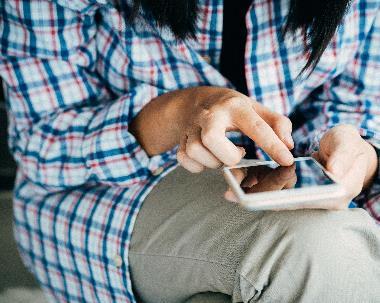 Photo LDD Pexels CB?
8
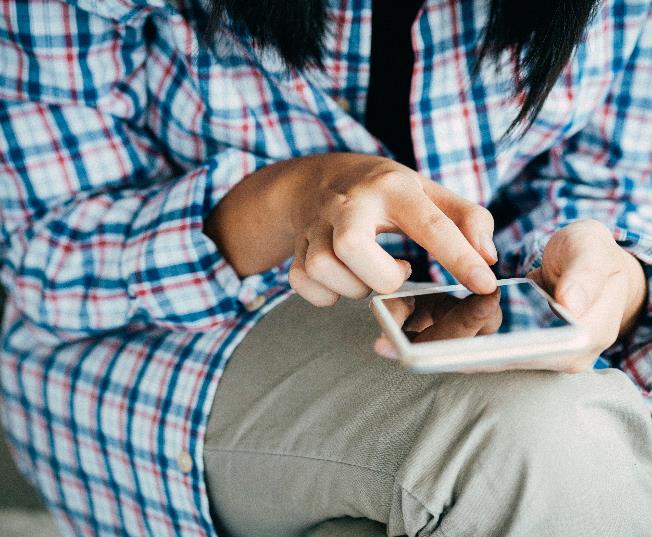 Echantillon Superdiversifié (Phillimore 2016)
Explorer la diversité des expériences 
Femmes allophones et/ou immigrantes
Niveaux de formation variés
Traduction des documents d’information/ consentement
Anglais, albanais, arabe, espagnol, farsi, portugais, tigrigna
Sélection langues  fréquentation des associations partenaires
Consentement oral avec témoin si souhaité (OK CCER) 
Entretiens avec & sans interprètes
Surcoût modeste
9
Disparités de pratiques & capabilités
0 :05
0 :05
Des femmes rencontrées avec des pratiques & capabilités variées
Pluralité de possibilités lorsque plurilingues
Importance de l’anglais mais pas seulement
Stratégies varient en fonction de l’expérience souhaitée
Si anglais: possibilité de recherche d’information EBM
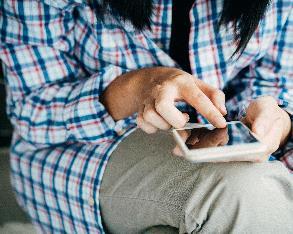 8
Disparités (suite)
0 :05
0 :05
0 :05
Femmes qui n’utilisent pas les TIC pour trouver de l’information: en sont empêchées par différentes barrières
Pas de WIFI (voyage, certains centres pour requérants) ou matériel
Difficultés de lecture & illectronisme: millefeuille
Femmes/familles qui ont des difficultés d’accès à de multiples services
Crèches, rendez-vous médico-sociaux, restaurant & activités scolaires, emploi, logement
Besoin d’aide pour démarches administratives
Femmes pas toujours familiarisées avec l’idée de « recherche » ou de « DMP » « Repository »
8
DMP 1
03/09/20XX
Titre de la présentation
10
DMP 2
03/09/20XX
Titre de la présentation
11
Sur le terrain
Documents d’information/consentement vus comme fastidieux
Pas facile de saisir la signification du partage de données sur un repository
Y compris pour professionnel.les santé/social & interprètes
Difficultés pour une proportion des femmes à comprendre la notion de recherche
Car autres sphères & activités
Notions de partages de données & repository parfois impossible à expliciter
Photo de Min An LDD provenant de Pexels
12
DMP 3final & accepté FNS
03/09/20XX
Titre de la présentation
13
DMP new Nouveau projetViolences obstétricales
03/09/20XX
Titre de la présentation
14
Projet Open data HES_SO 2020
03/09/20XX
Titre de la présentation
15
Recherche repository
03/09/20XX
Titre de la présentation
16
Repositories https://www.hes-so.ch/fileadmin/documents/HES-SO/Documents_HES-SO/pdf/open-science/2019-12-05-RespositoriesOD-11734.pdf
03/09/20XX
Titre de la présentation
17
Préparation des données (ICO 2012)
Codification & pseudonymisation: par Anouck Pfund & PPE
Relecture très attentive de 38 entretiens qualitatifs & 666 pages
Remplacer les informations trop précises et donc potentiellement identifiantes
En particulier si les professionnel.les parlent de femmes/familles suivies
Pour les personnes physiques et les institutions
Dates précises en périodes plus larges
Lieux en mode générique
Situations décrites paraphrasées & tronquées au besoin
Discours identifiables par les collègues & potentiellement problématiques […]
03/09/20XX
Titre de la présentation
18
[Speaker Notes: (il n’existe pas d’ID de concepteur, car ils reposaient sur les diapositives de masque par défaut déjà présentes dans l’argumentaire.]
Préparation des données (ICO 2012)
Codification & pseudonymisation: exemples factices
En 2017, j’ai rencontré une famille qui …  [Il y a quelques années], j’ai rencontré…
A Sorora nous faisons…  [Dans notre association] nous faisons…
Le  CHUV de Poitiers …   [Dans la maternité de grande taille locale]
Nous avons eu des difficultés avec le service social de Paris   [de cette grande ville]
Démarche relativement simple, mais fastidieuse, demande beaucoup d’attention
Démarche faite par AP en suivi des modifications puis relecture globale par PP
Attention à la relecture pour que cela reste lisible (pronom)
03/09/20XX
Titre de la présentation
19
[Speaker Notes: (il n’existe pas d’ID de concepteur, car ils reposaient sur les diapositives de masque par défaut déjà présentes dans l’argumentaire.]
Préparation des données (ICO 2021)
Codification & pseudonymisation: exemples factices
« L’année passée j’ai suivi un couple originaire d’Afghanistan. Le mari avait un cancer de Hodgkins, c’était dur. Ils avaient déjà deux enfants et elle était enceinte de jumeaux. Elle a saigné en cours de grossesse et a dû être hospitalisée. Lui était en plein traitement. Affaibli mais quand même au centre pour réfugiés. Il n’arrivait pas à garder vraiment les enfants en l’absence de sa femme. Il dormait beaucoup. Les enfants avaient 3 ans et 18 mois. Elle, elle stressait beaucoup, car il lui envoyait des SMS et disait que cela n’allait pas. Il se sentait aussi malade avec la chimio. Un jour, on a retrouvé les enfants au centre commercial Ikea en face du centre pour réfugiés … ils avaient traversé la grande route touts seuls. Le service social … » (factice - situations à complexité similaire dans les données)
Difficulté de rendre compte d’une telle situation en préservant l’identité des personnes et en gardant l’intensité de la détresse sociale et du manque de soutien dans certaines situations 
SITUATIONS mise en exergue par AP avec propositions  codification travaillée à deux (AP PP)
03/09/20XX
Titre de la présentation
20
[Speaker Notes: (il n’existe pas d’ID de concepteur, car ils reposaient sur les diapositives de masque par défaut déjà présentes dans l’argumentaire.]
Préparation des données (ICO 2012)
Codification & pseudonymisation: exemples factices
« [Récemment], j’ai suivi un couple originaire du [Moyen Orient]. Le mari avait une [maladie chronique], c’était dur. Ils avaient déjà deux enfants et elle était enceinte de jumeaux. Elle a [eu des complications] en cours de grossesse et a dû être hospitalisée. Lui était […] affaibli mais quand même au centre pour réfugiés. Il n’arrivait pas à garder vraiment les enfants en l’absence de sa femme. Il dormait beaucoup. Les enfants avaient [moins de 4 ans]. Elle, elle stressait beaucoup, car il lui envoyait des SMS et disait que cela n’allait pas. […]. Un jour, [les enfants ont fugué et on les a retrouvé après quelques heures]… ils avaient traversé [une] grande route touts seuls. Le service social … » (factice - situations à complexité similaire dans les données)
Serait la première étape
Serait encore revue
03/09/20XX
Titre de la présentation
21
[Speaker Notes: (il n’existe pas d’ID de concepteur, car ils reposaient sur les diapositives de masque par défaut déjà présentes dans l’argumentaire.]
Vérification du consentement
03/09/20XX
Titre de la présentation
22
Vérification du consentement
03/09/20XX
Titre de la présentation
23
Relances et suivi
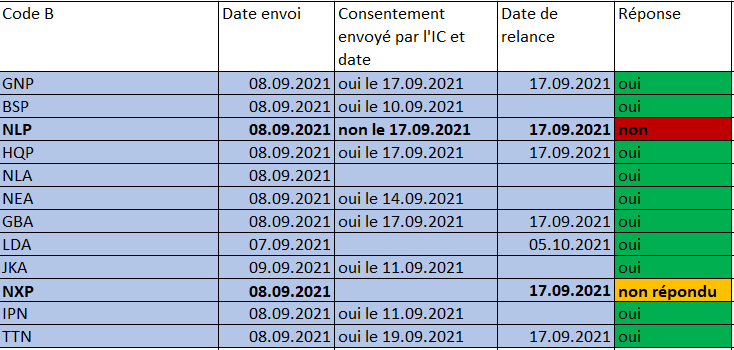 03/09/20XX
Titre de la présentation
24
Préparation du dépôt sur repository
03/09/20XX
Titre de la présentation
25
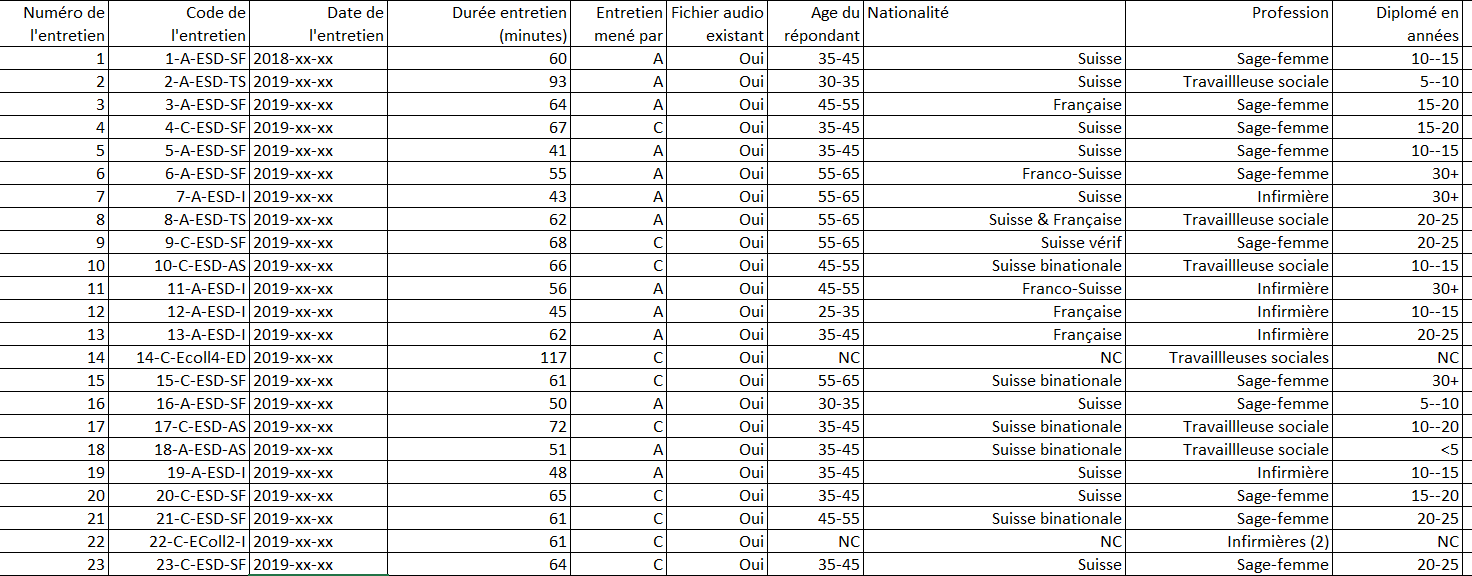 03/09/20XX
Titre de la présentation
26
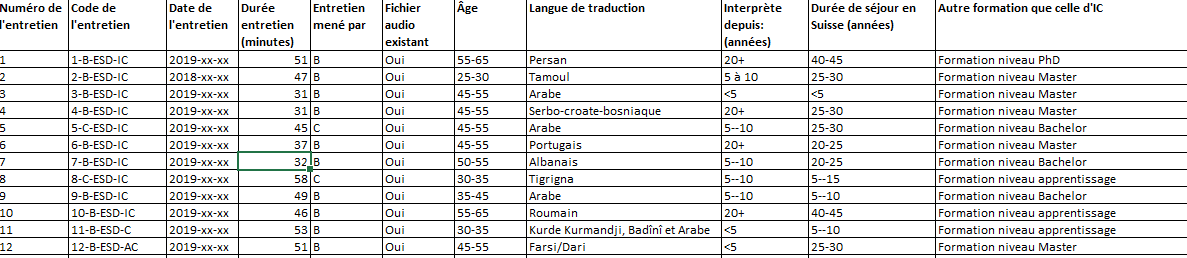 Ici aussi intervalles pour âge, années d’expériences ou années en Suisse. 
Niveau de formation plutôt que profession spécifique avant interprétariat.
Permet tout-de-même de voir distance sociale avec femmes pour qui IC traduisent
03/09/20XX
Titre de la présentation
27
Autres documents partagés
03/09/20XX
Titre de la présentation
28
Bilan de l’expérience
03/09/20XX
Titre de la présentation
29
Questionnements (Chan 2020, Chauvette & al. 2019, Hertz 2021, Mauthner & Parry 2014)
03/09/20XX
Titre de la présentation
30
Merci beaucoup & place aux questions
Photo de Andrea Piacquadio provenant de Pexels
Références
Braun, V., & Clarke, V. (2006). Using thematic analysis in psychology. Qualitative Research in Psychology 3(2), 77-101. 
Chan, L., Budd, H., Piron, F., Tandon, R., & Williams, L. (2020). La science ouverte au-delà du libre accès: pour et avec les communautés. 
Chauvette, A., Schick-Makaroff, K., & Molzahn, A. (2019). Open data in qualitative methods. International Journal of Qualitative Methods. https://doi.org/https://doi.org/10.1177%2F1609406918823863 
Hertz, E. (2021). Open Science and Data Management in Anthropological Research. Position Paper of the Swiss Anthropological Association. 
Information Commissioner's Office. (2012). Anonymisation: managing data protection risk, code of practice. 
Mauthner, N., & Parry, O. (2013). Open access digital data sharing: principles, policies and practices. Social epistemology, 27(47-67). 
Nedelcu, M., & Wyss, M. (2016). Doing family’ through ICT-mediated ordinary co-presence : transnational communication practices of Romanian migrants in Switzerland. Global Networks 16(2), 202–218.
Perrenoud, P., Chautems, C., & Kaech, C. (2022). “Whatsapping” the continuity of postpartum care in Switzerland: a socio-anthropological study Women & birth. https://doi.org/https://doi.org/10.1016/j.wombi.2021.06.009 
 Perrenoud, P. (2021). Rapport concernant les procédures et processus utilisés pour le partage de données qualitatives sur un DATA repository : Projet Open Data 2020 HES-SO. 
Phillimore, J. (2016). Migrant maternity in an era of superdiversity: New migrants' access to, and experience of, antenatal care in the West Midlands, UK. Soc Sci Med, 148, 152-159. https://doi.org/10.1016/j.socscimed.2015.11.030 
Olivier de Sardan, J.-P. (2008). La rigueur du qualitatif. Academia Bruylant.
03/09/20XX
Titre de la présentation
32